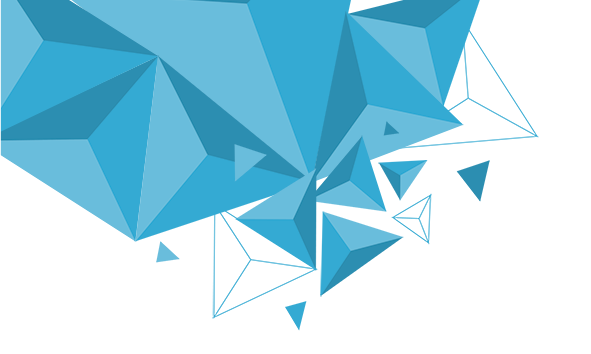 第13章　13.2.3　直线与平面的位置关系
第2课时　直线与平面垂直
学习目标
XUE XI MU BIAO
1.了解直线与平面垂直的定义；了解直线与平面所成的角的概念.
2.掌握直线与平面垂直的判定定理，并会用定理判定线面垂直.
3.掌握直线与平面垂直的性质定理，并会用定理证明相关问题.
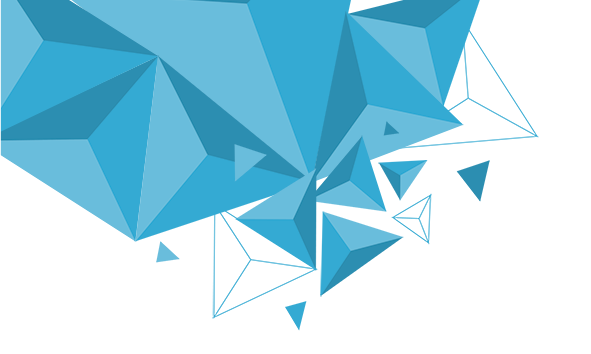 知识梳理
内
容
索
引
题型探究
随堂演练
课时对点练
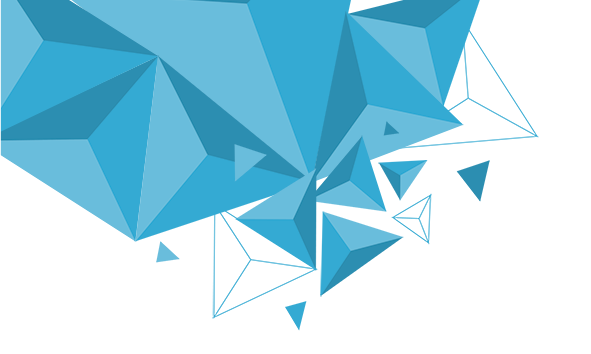 1
知识梳理
PART ONE
知识点一　直线与平面垂直的定义
任意一条
a⊥α
垂线
垂面
垂足
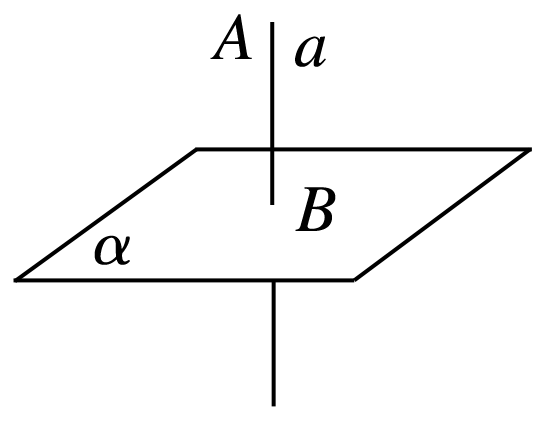 注意：过一点有且只有一条直线与已知平面垂直，过一点有且只有一个平面与已知直线垂直.从平面外一点引平面的垂线，这个点和垂足间的距离，叫作这个点到这个平面的距离.
知识点二　直线与平面垂直的判定定理
两条相交直线
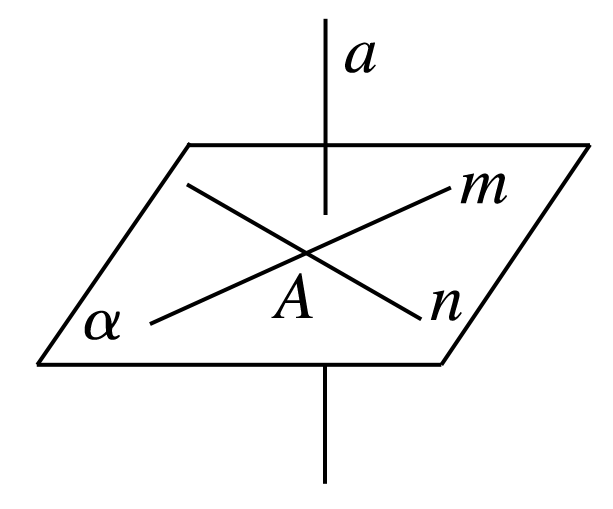 知识点三　直线与平面垂直的性质定理
a∥b
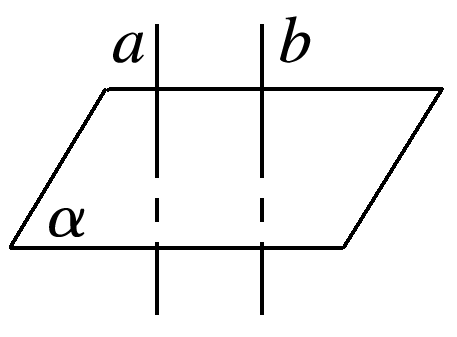 注意：一条直线和一个平面平行，这条直线上任意一点到这个平面的距离，叫作这条直线和这个平面的距离.
思考　垂直于同一平面的两条垂线一定共面吗？
答案　共面，由线面垂直的性质定理可知这两条直线是平行的，故能确定一个平面.
知识点四　直线与平面所成的角
相交
垂直
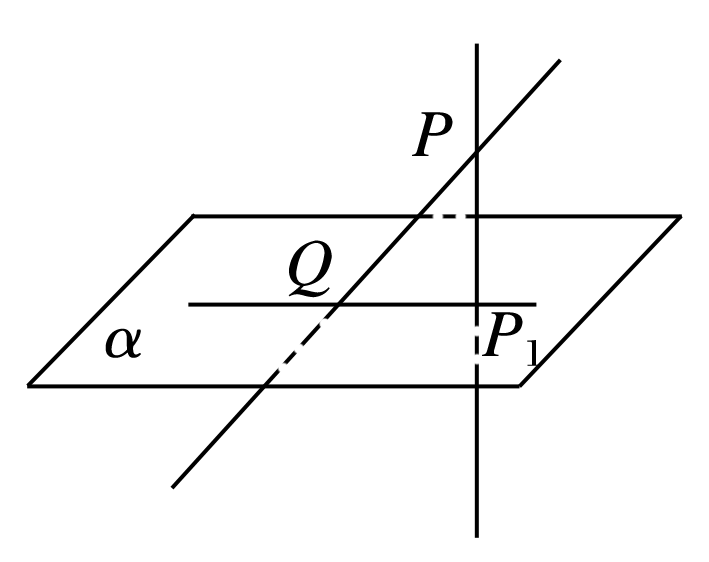 直线PQ
点Q
交点
线段PQ
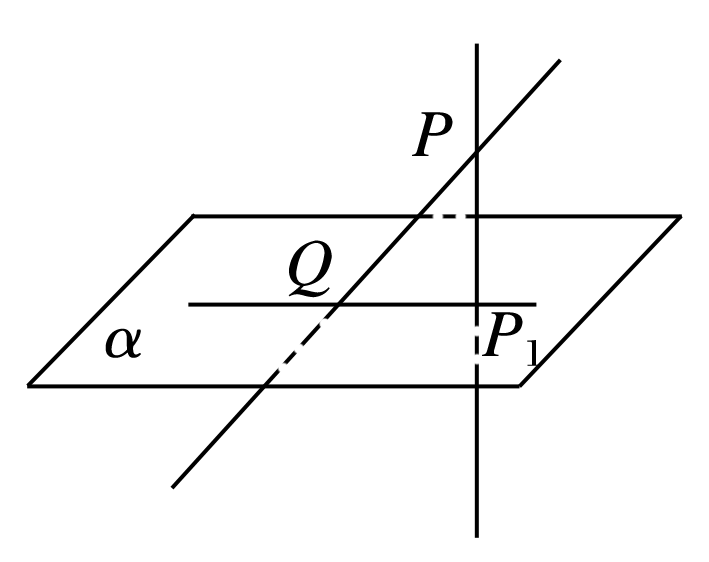 线段
P1Q
∠PQP1
直角
0°角
0°≤θ≤90°
思考辨析  判断正误
SI KAO BIAN XI  PAN DUAN ZHENG WU
1.若直线与平面所成的角为α，则0°<α≤90°.(　　)
2.如果一条直线与一个平面垂直，则这条直线垂直于这个平面内的所有直线.(　　)
3.如果两条平行直线中的一条垂直于一个平面，则另一条也垂直于这个平面.(　　)
×
√
√
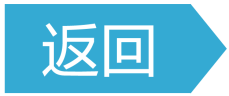 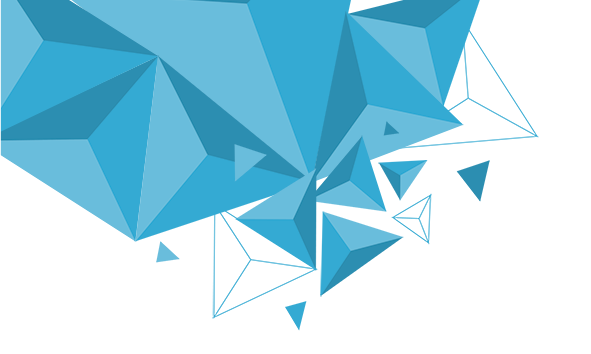 2
题型探究
PART TWO
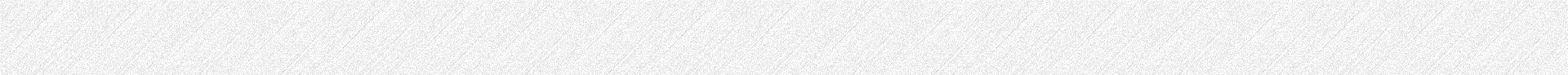 一、直线与平面垂直的定义以及判定定理的理解
例1　(多选)下列命题中，不正确的是
A.若直线l与平面α内的一条直线垂直，则l⊥α
B.若直线l不垂直于平面α，则α内没有与l垂直的直线
C.若直线l不垂直于平面α，则α内也可以有无数条直线与l垂直
D.若直线l与平面α内的无数条直线垂直，则l⊥α
√
√
√
解析　当l与α内的一条直线垂直时，不能保证l与平面α垂直，所以A不正确；
当l与α不垂直时，l可能与α内的无数条平行直线垂直，所以B不正确，C正确；
若l在α内，l也可以和α内的无数条直线垂直，故D错误.
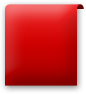 反思感悟
对于线面垂直的定义要注意“直线垂直于平面内的所有直线”的说法与“直线垂直于平面内无数条直线”不是一回事.
跟踪训练1　如果一条直线垂直于一个平面内的：①三角形的两边；②梯形的两边；③圆的两条直径；④正五边形的两边.则能保证该直线与平面垂直的是_________.(填序号)
①③④
解析　根据直线与平面垂直的判定定理，平面内这两条直线必须是相交的，①③④中给定的两条直线一定相交，能保证直线与平面垂直，
而②梯形的两边可能是上、下底边，它们互相平行，不满足定理条件.
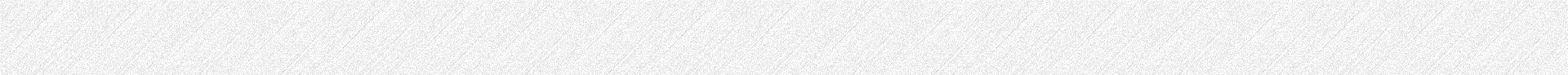 二、直线与平面垂直的判定
例2　如图所示，在正方体ABCD－A1B1C1D1中，M为CC1的中点，AC与BD交于点O，求证：A1O⊥平面MBD.
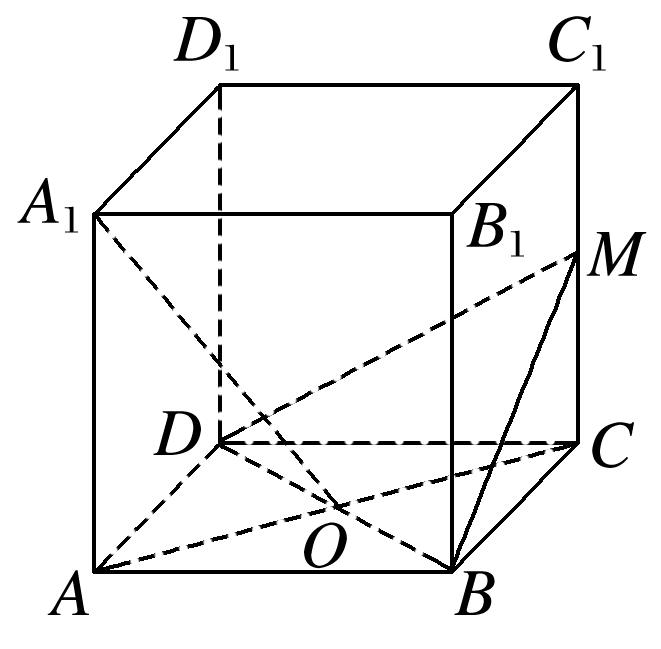 证明　∵四边形ABCD为正方形，
∴BD⊥AC，
又AA1⊥平面ABCD，
∴AA1⊥BD且AA1∩AC＝A，AA1，AC⊂平面AA1O，
∴BD⊥平面AA1O，
∴BD⊥A1O，
令正方体的棱长为2，连接OM，A1M(图略)，
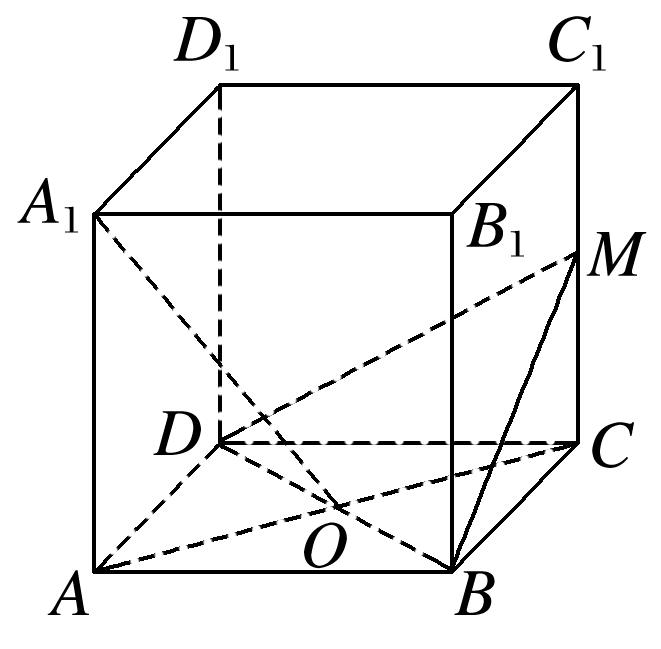 ∴A1O2＋OM2＝A1M2，
又OM∩BD＝O，A1O，OM⊂平面MBD，
∴A1O⊥平面MBD.
∴A1O⊥OM，
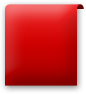 反思感悟
证明线面垂直的方法
(1)由线线垂直证明线面垂直：
①定义法(不常用)；②判定定理(最常用)，要着力寻找平面内的两条相交直线(有时需要作辅助线)，使它们与所给直线垂直.
(2)平行转化法(利用推论)：
a∥b，a⊥α⇒b⊥α.
跟踪训练2　如图，AB为⊙O的直径，PA垂直于⊙O所在的平面，M为圆周上任意一点，AN⊥PM，N为垂足.
(1)求证：AN⊥平面PBM；
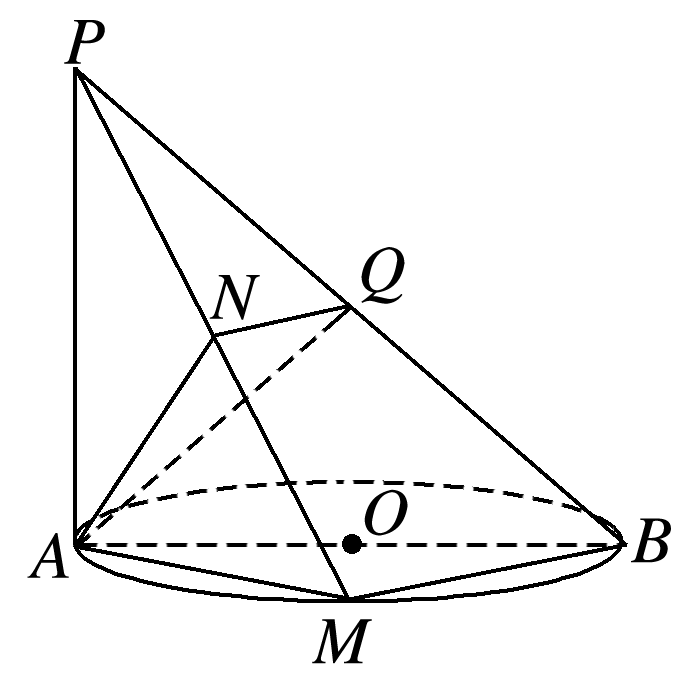 证明　∵AB为⊙O的直径，∴AM⊥BM.
又PA⊥平面ABM，BM⊂平面ABM，∴PA⊥BM.
又∵PA∩AM＝A，PA，AM⊂平面PAM，
又AN⊂平面PAM，∴BM⊥AN.
又AN⊥PM，且BM∩PM＝M，BM，PM⊂平面PBM，
∴BM⊥平面PAM.
∴AN⊥平面PBM.
(2)若AQ⊥PB，垂足为Q，求证：NQ⊥PB.
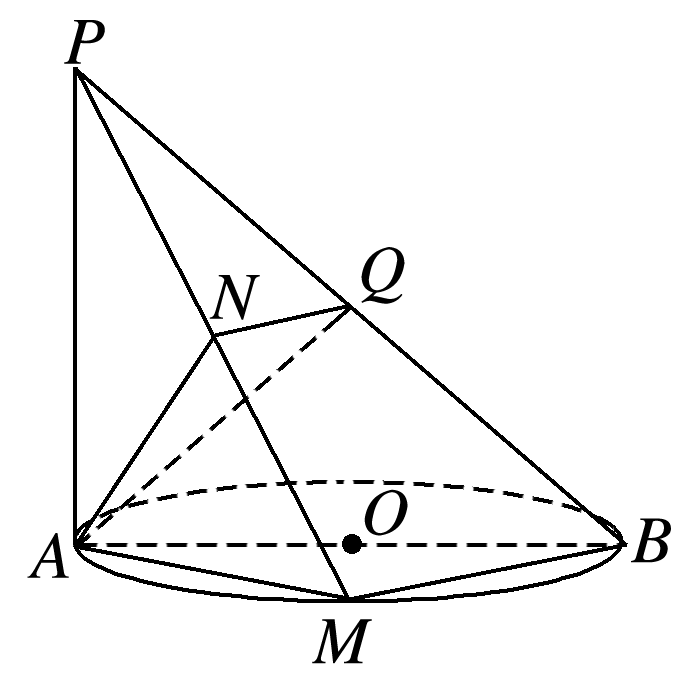 证明　由(1)知AN⊥平面PBM，
PB⊂平面PBM，∴AN⊥PB.
又∵AQ⊥PB，AN∩AQ＝A，AN，AQ⊂平面ANQ，
∴PB⊥平面ANQ.
又NQ⊂平面ANQ，∴PB⊥NQ.
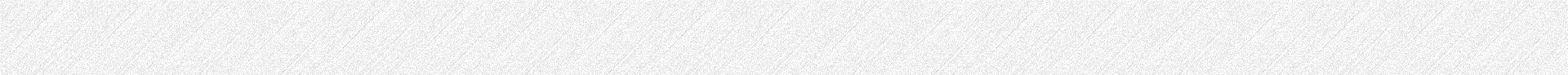 三、直线与平面垂直的性质
例3　如图，在四棱锥P－ABCD中，底面ABCD是矩形，AB⊥平面PAD，AD＝AP，E是PD的中点，M，N分别在AB，PC上，且MN⊥AB，MN⊥PC.证明：AE∥MN.
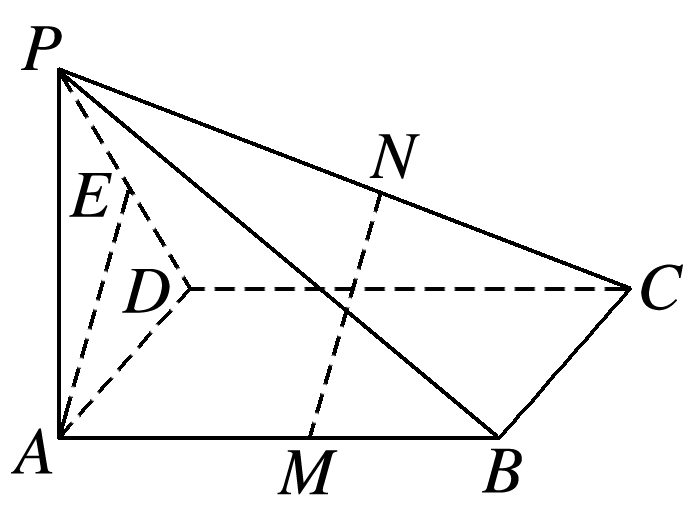 证明　∵AB⊥平面PAD，AE⊂平面PAD，
∴AE⊥AB，
又AB∥CD，∴AE⊥CD.
∵AD＝AP，E是PD的中点，∴AE⊥PD.
又CD∩PD＝D，CD，PD⊂平面PCD，
∴AE⊥平面PCD.
∵MN⊥AB，AB∥CD，∴MN⊥CD.
又∵MN⊥PC，PC∩CD＝C，PC，CD⊂平面PCD，
∴MN⊥平面PCD，∴AE∥MN.
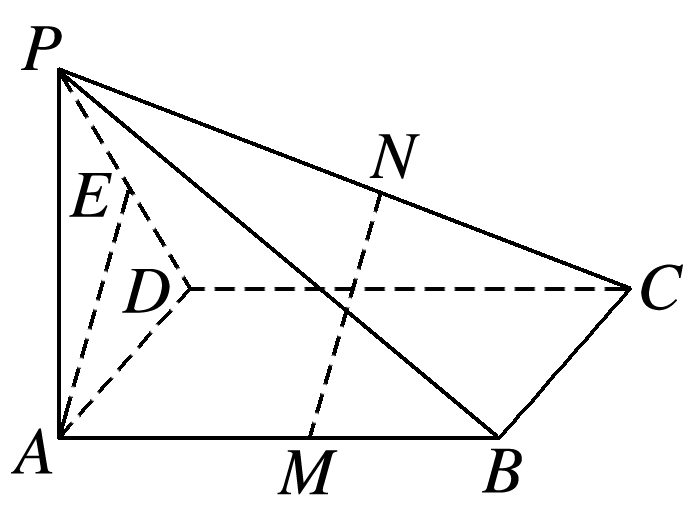 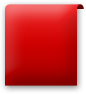 证明线线平行的常用方法
(1)利用线线平行的定义：证明共面且无公共点.
(2)利用基本事实4：证明两线同时平行于第三条直线.
(3)利用线面平行的性质定理：把证明线线平行转化为证明线面平行.
(4)利用线面垂直的性质定理：把证明线线平行转化为证明线面垂直.
反思感悟
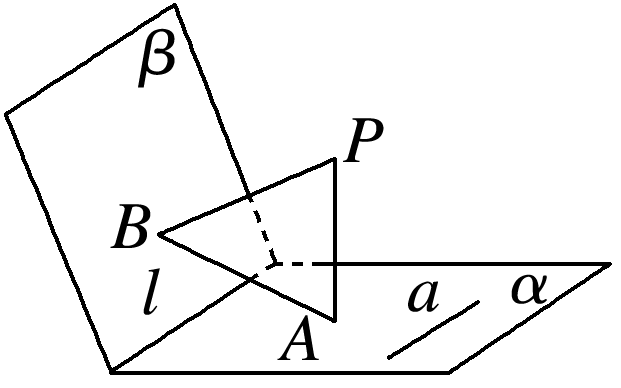 跟踪训练3　如图，α∩β＝l，PA⊥α，PB⊥β，垂足分别为A，B，a⊂α，a⊥AB.求证：a∥l.
证明　∵PA⊥α，l⊂α，∴PA⊥l.
同理PB⊥l.
∵PA∩PB＝P，PA，PB⊂平面PAB，∴l⊥平面PAB.
又∵PA⊥α，a⊂α，∴PA⊥a.
∵a⊥AB，PA∩AB＝A，PA，AB⊂平面PAB，
∴a⊥平面PAB.
∴a∥l.
核心素养之直观想象和逻辑推理
HE XIN SU YANG ZHI ZHI GUAN XIANG XIANG HE LUO JI TUI LI
求直线与平面所成的角
典例　如图，在正方体ABCD－A1B1C1D1中.
(1)求A1B与平面AA1D1D所成的角的大小；
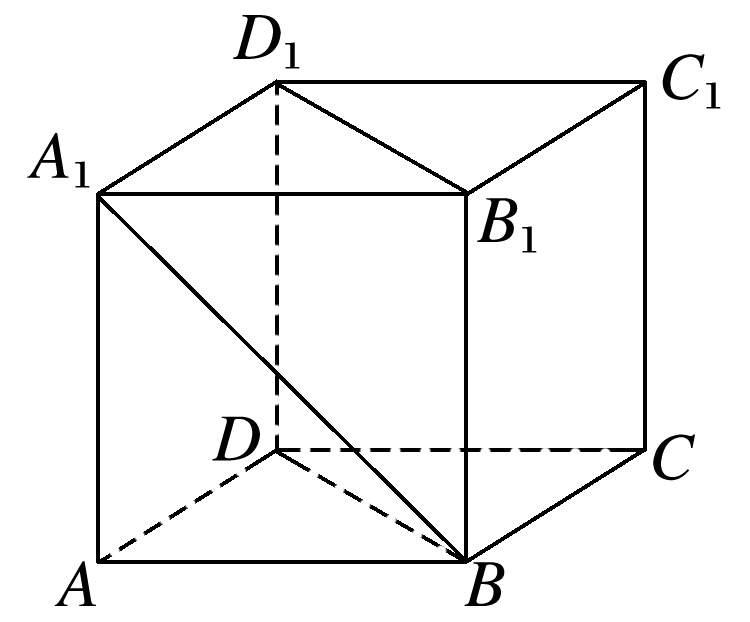 解　∵AB⊥平面AA1D1D，
∴∠AA1B就是A1B与平面AA1D1D所成的角，
在Rt△AA1B中，∠BAA1＝90°，AB＝AA1，
∴∠AA1B＝45°，
∴A1B与平面AA1D1D所成的角是45°.
(2)求A1B与平面BB1D1D所成的角的大小.
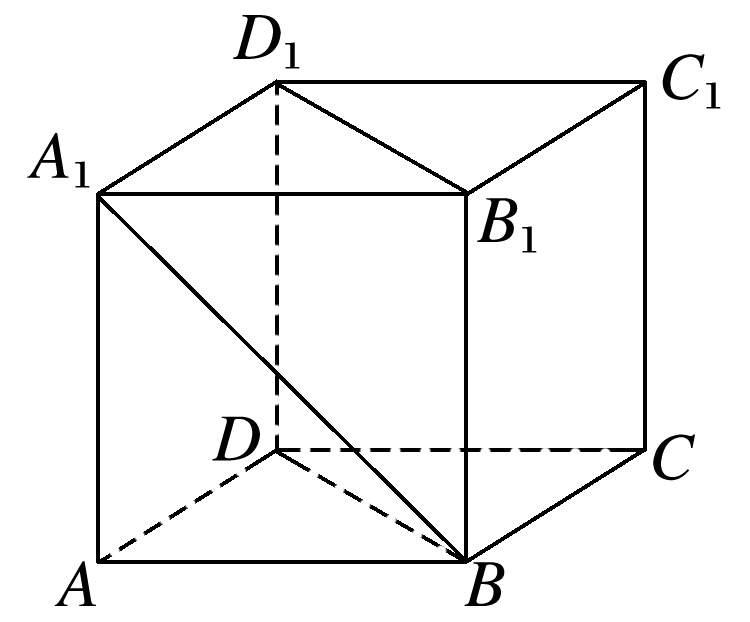 解　连接A1C1交B1D1于点O，连接BO.
∵A1O⊥B1D1，BB1⊥A1O，BB1∩B1D1＝B1，BB1，B1D1⊂平面BB1D1D，
∴A1O⊥平面BB1D1D，
∴∠A1BO就是A1B与平面BB1D1D所成的角.
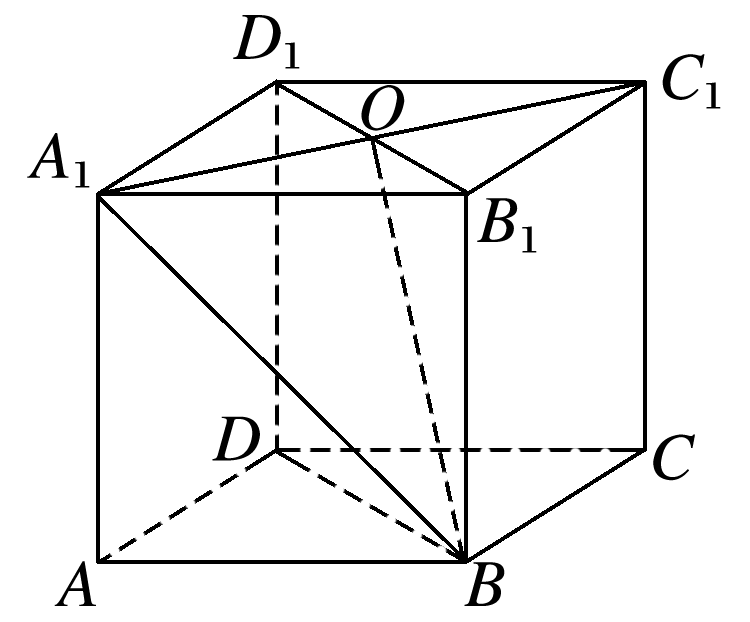 又∵∠A1OB＝90°，
∴∠A1BO＝30°，
∴A1B与平面BB1D1D所成的角是30°.
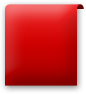 素养提升
(1)求直线与平面所成的角的关键是寻找过直线上一点与平面垂直的垂线，垂足与斜足的连线即为直线在平面内的射影，直线与直线在平面内的射影所成的角即为直线与平面所成的角.
(2)通过作辅助线找垂线，确定直线与平面所成的角，提升直观想象、逻辑推理的素养.
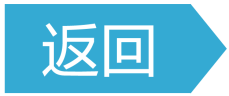 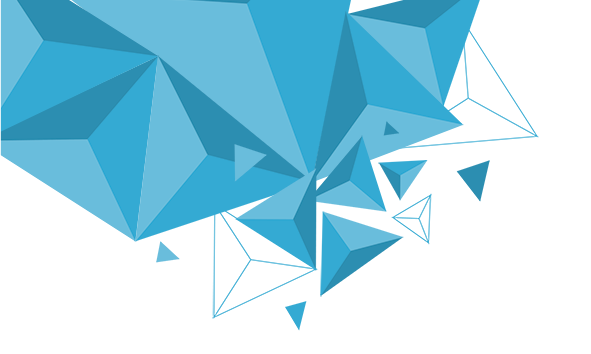 3
随堂演练
PART THREE
1.给出下列三个命题：
①一条直线垂直于一个平面内的三条直线，则这条直线和这个平面垂直；
②一条直线与一个平面内的任何直线所成的角相等，则这条直线和这个平面垂直；
③一条直线垂直于平面内的任意一条直线，则这条直线与这个平面垂直.
其中正确的个数是
A.0          B.1          C.2          D.3
√
解析　①错，②③对.
1
2
3
4
5
2.若点A，B在平面α的同侧，则点A，B到α的距离分别为3和5，则AB的中点到α的距离为
A.4         B.3          C.2          D.1
√
解析　如图，∵AC⊥α，BD⊥α，
∴AC∥BD，又AC＝3，BD＝5，EF为中位线，EF∥AC，
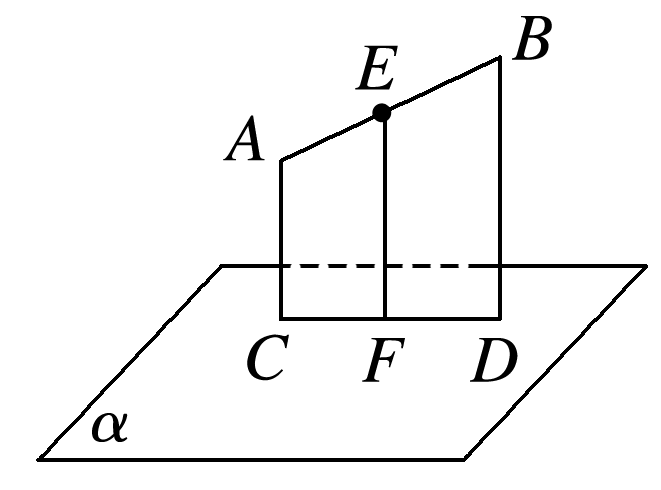 1
2
3
4
5
3.如图，在正方体ABCD－A1B1C1D1中，与AD1垂直的平面是
A.平面DD1C1C
B.平面A1DB1
C.平面A1B1C1D1
D.平面A1DB
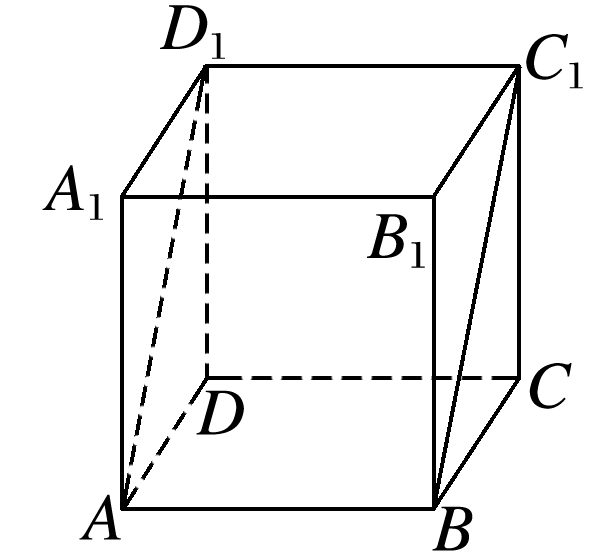 √
解析　∵AD1⊥A1D，AD1⊥A1B1，A1D∩A1B1＝A1，A1D，A1B1⊂平面A1DB1，
∴AD1⊥平面A1DB1.
1
2
3
4
5
4.如图所示，PA⊥平面ABC，∠ACB＝90°，EF∥PA，且CE与AB不垂直，则图中直角三角形的个数是
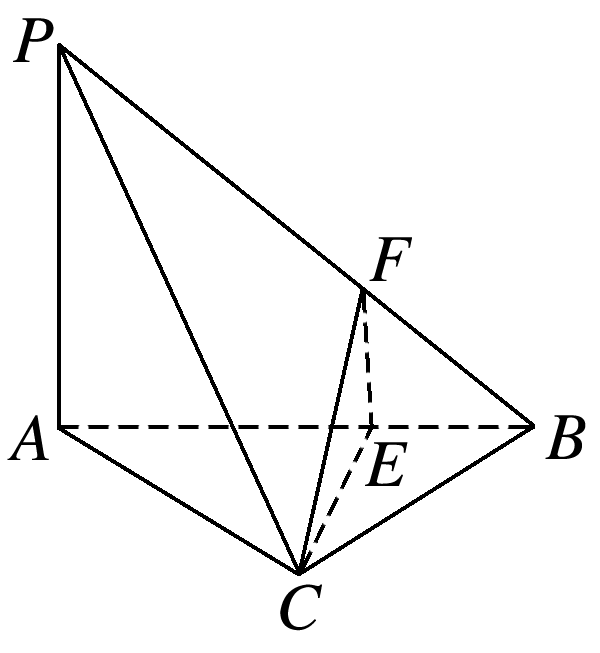 A.3          B.4          C.5          D.6
√
1
2
3
4
5
解析　∵∠ACB＝90°，∴△ACB是直角三角形.
由PA⊥平面ABC，得PA⊥AB，PA⊥AC，PA⊥BC，
∴△PAB，△PAC是直角三角形.
又BC⊥AC，AC∩PA＝A，
∴BC⊥平面PAC，∴BC⊥PC，
∴△PCB是直角三角形.
∵EF∥PA，PA⊥平面ABC，∴EF⊥平面ABC，∴EF⊥BE，EF⊥EC，
∴△BEF，△FEC是直角三角形，∴△PAB，△PAC，△ACB，△PCB，△FEC，△BEF均为直角三角形，共6个.
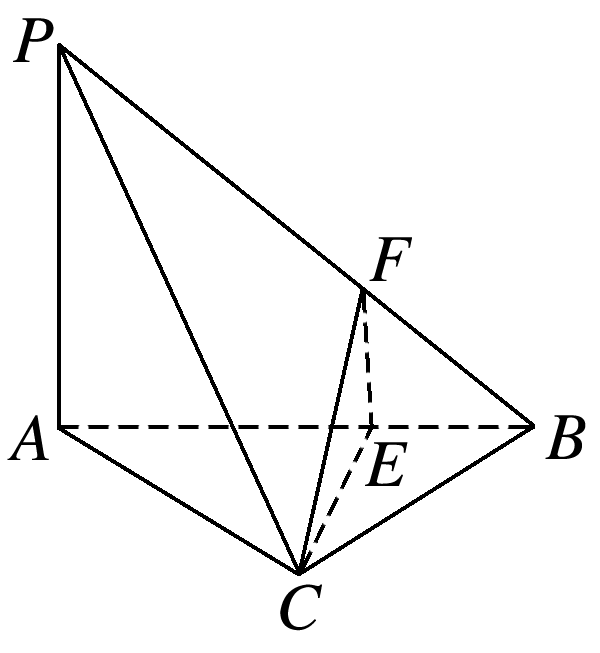 1
2
3
4
5
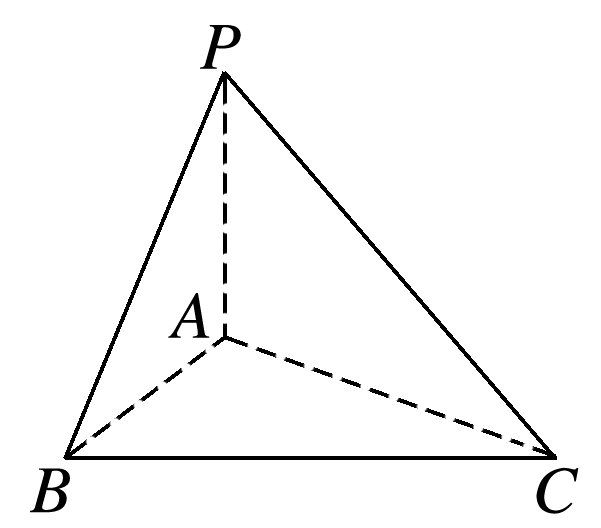 5.如图所示，在三棱锥P－ABC中，PA⊥平面ABC，PA＝AB，则直线PB与平面ABC所成的角的大小为________.
45°
解析　因为PA⊥平面ABC，所以斜线PB在平面ABC上的射影为AB，
所以∠PBA即为直线PB与平面ABC所成的角.
在△PAB中，∠BAP＝90°，PA＝AB，所以∠PBA＝45°，
即直线PB与平面ABC所成的角等于45°.
1
2
3
4
5
课堂小结
KE TANG XIAO JIE
1.知识清单：
(1)直线与平面垂直的定义.
(2)直线与平面垂直的判定定理.
(3)直线与平面垂直的性质定理.
2.方法归纳：转化法.
3.常见误区：忽略判定定理中，平面内找两条直线必须是相交直线．
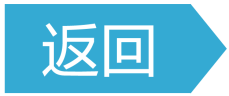 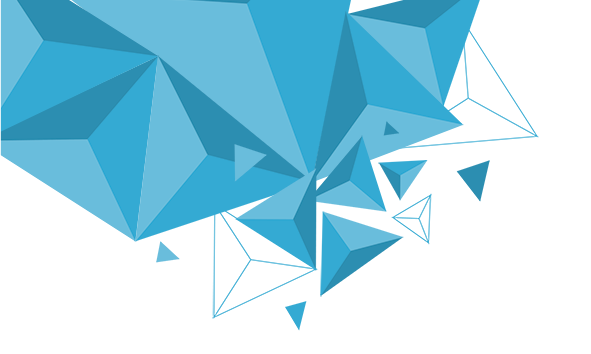 4
课时对点练
PART FOUR
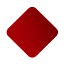 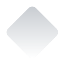 基础巩固
1.已知直线m，n是异面直线，则过直线n且与直线m垂直的平面
A.有且只有一个
B.至多有一个
C.有一个或无数个
D.不存在
√
解析　当异面直线互相垂直时满足条件的平面有1个，当异面直线不互相垂直时满足条件的平面有0个.
1
2
3
4
5
6
7
8
9
10
11
12
13
14
15
16
2.(多选)下列说法中，正确的是
A.如果一条直线垂直于平面内的四条直线，那么这条直线和这个平面
    垂直
B.过直线l外一点P，有且仅有一个平面与l垂直
C.如果三条共点直线两两垂直，那么其中一条直线垂直于另两条直线
    确定的平面
D.过点A垂直于直线a的所有直线都在过点A垂直于a的平面内
√
√
√
1
2
3
4
5
6
7
8
9
10
11
12
13
14
15
16
3.如图所示，定点A和B都在平面α内，定点P∉α，PB⊥α，C是平面α内异于A和B的动点，且PC⊥AC，则△ABC为
A.锐角三角形  		B.直角三角形
C.钝角三角形  		D.无法确定
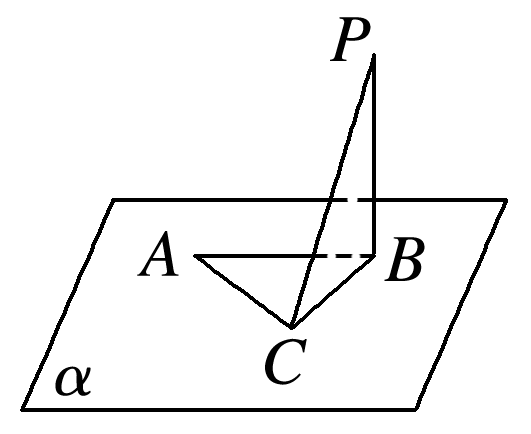 √
解析　易证AC⊥平面PBC，又BC⊂平面PBC，
所以AC⊥BC.
1
2
3
4
5
6
7
8
9
10
11
12
13
14
15
16
4.如图，α∩β＝l，点A，C∈α，点B∈β，且BA⊥α，BC⊥β，那么直线l与直线AC的位置关系是
A.异面  		B.平行
C.垂直  		D.不确定
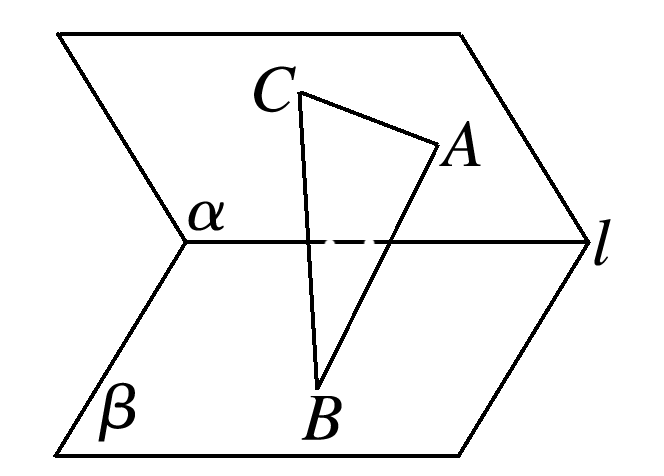 √
解析　∵AB⊥α，l⊂α，∴AB⊥l，
又∵BC⊥β，l⊂β，∴BC⊥l，
又AB∩BC＝B，AB，BC⊂平面ABC，
∴l⊥平面ABC，
又AC⊂平面ABC，∴l⊥AC.
1
2
3
4
5
6
7
8
9
10
11
12
13
14
15
16
5.如图，三棱柱ABC－A1B1C1的各棱长均相等，且侧棱垂直于底面，点D是侧面BB1C1C的中心，则AD与平面ABC所成的角的大小为
A.30°  	B.45°
C.60°  	D.90°
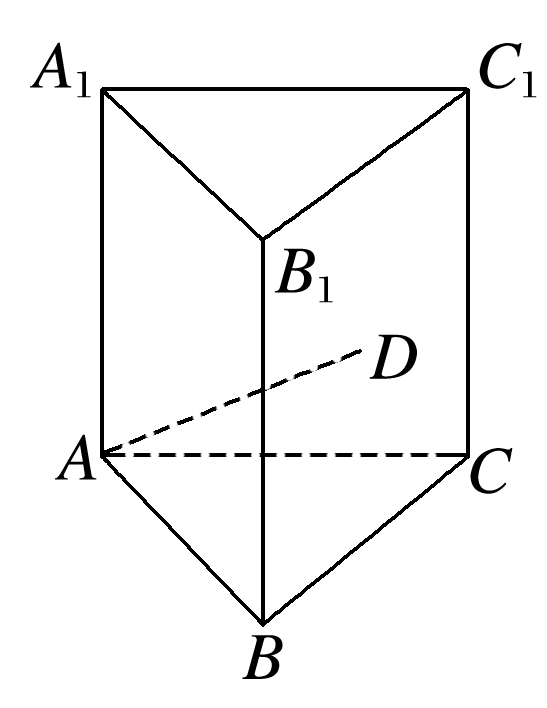 √
1
2
3
4
5
6
7
8
9
10
11
12
13
14
15
16
6.平行四边形ABCD的对角线交点为O，点P在平行四边形ABCD所在平面外，且PA＝PC，PD＝PB，则PO与平面ABCD的位置关系是________.
垂直
解析　在△PAC中，PA＝PC，O为AC的中点，
∴PO⊥AC，
同理PO⊥BD，又AC∩BD＝O，
∴PO⊥平面ABCD.
1
2
3
4
5
6
7
8
9
10
11
12
13
14
15
16
7.在长方体ABCD－A1B1C1D1中，E∈BD，F∈B1D1，且EF⊥AB，则EF与AA1的位置关系是________.
平行
解析　如图，∵AB⊥BB1，AB⊥EF，且AB不垂直于平面BB1D1D，
∴EF与BB1不相交，∴EF∥BB1，
又AA1∥BB1，∴EF∥AA1.
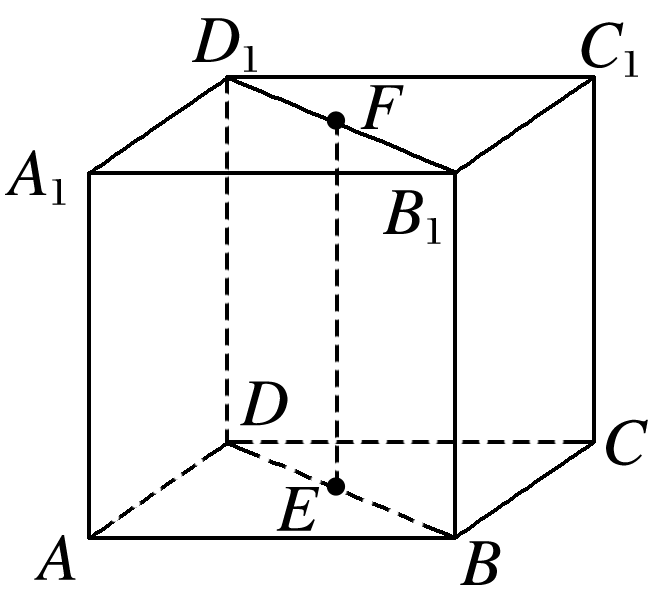 1
2
3
4
5
6
7
8
9
10
11
12
13
14
15
16
8.在矩形ABCD中，AB＝1，BC＝      ，PA⊥平面ABCD，PA＝1，则PC与平面ABCD所成的角的大小是________.
30°
解析　由题意知∠PCA为PC与平面ABCD所成的角.
∴∠PCA＝30°.
1
2
3
4
5
6
7
8
9
10
11
12
13
14
15
16
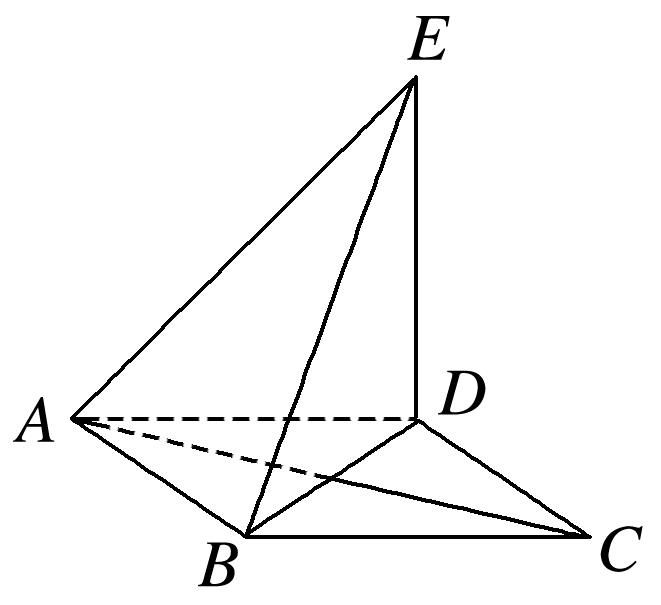 9.如图所示，四边形ABCD是正方形，DE⊥平面ABCD，DE＝DA＝2.
(1)求证：AC⊥平面BDE；
证明　∵四边形ABCD是正方形，∴AC⊥BD.
∵DE⊥平面ABCD，AC⊂平面ABCD，∴AC⊥DE，
∵BD，DE⊂平面BED，BD∩DE＝D，
∴AC⊥平面BDE.
1
2
3
4
5
6
7
8
9
10
11
12
13
14
15
16
(2)求AE与平面BDE所成的角的大小.
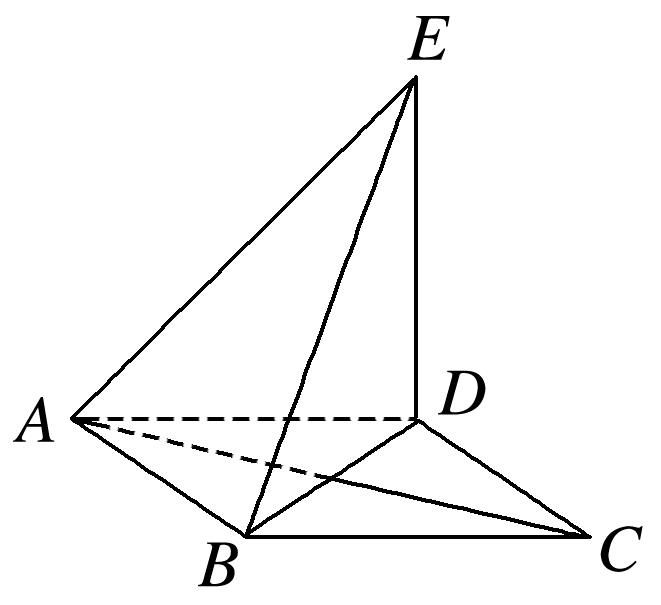 1
2
3
4
5
6
7
8
9
10
11
12
13
14
15
16
解　设AC∩BD＝O，连接EO，如图所示.
∵AC⊥平面BDE，
∴EO是直线AE在平面BDE上的射影，
∴∠AEO即为AE与平面BDE所成的角.
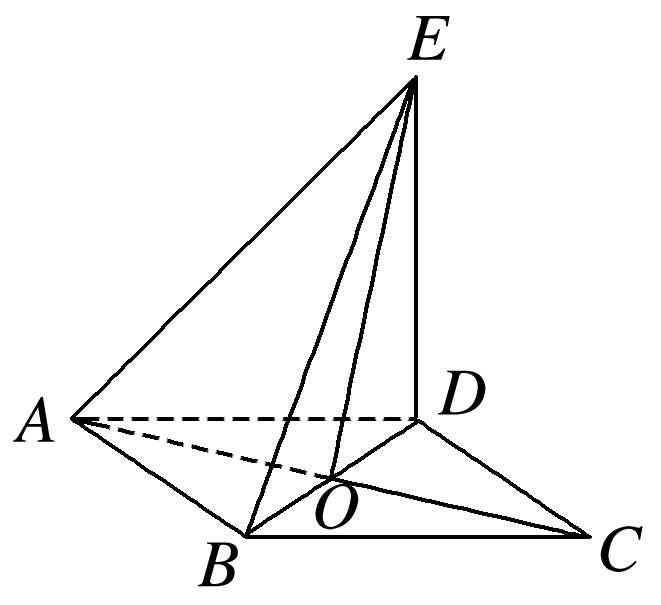 ∴∠AEO＝30°，即AE与平面BDE所成的角为30°.
1
2
3
4
5
6
7
8
9
10
11
12
13
14
15
16
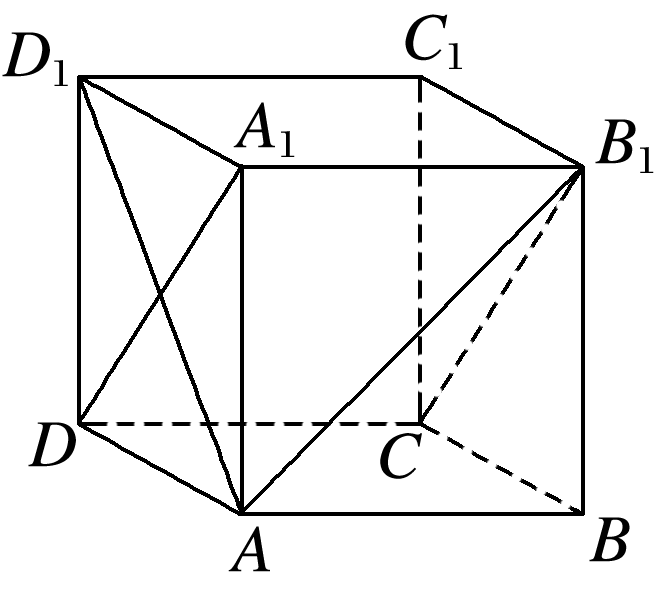 10.如图所示，空间图形ABCD－A1B1C1D1为正方体.
(1)判断AD1与平面A1B1CD的位置关系，并证明；
解　AD1⊥平面A1B1CD.
证明：在正方体ABCD－A1B1C1D1中，
∵A1B1⊥AD1，AD1⊥A1D，A1D∩A1B1＝A1，A1D，A1B1⊂平面A1B1CD，
∴AD1⊥平面A1B1CD.
1
2
3
4
5
6
7
8
9
10
11
12
13
14
15
16
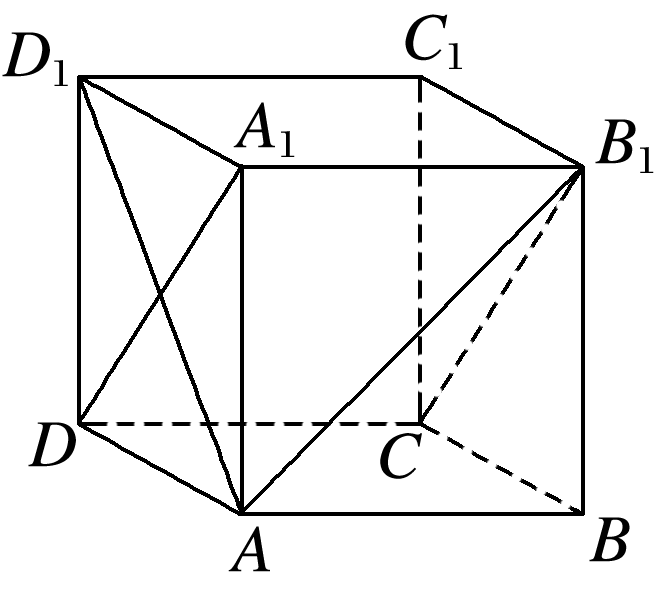 (2)求直线AB1与平面A1B1CD所成的角的大小.
解　设AD1∩A1D＝O，连接B1O(图略)，
由(1)知AD1⊥平面A1B1CD，
∴线段B1O是线段AB1在平面A1B1CD内的射影，
∴∠AB1O为直线AB1与平面A1B1CD所成的角.
即直线AB1与平面A1B1CD所成的角为30°.
1
2
3
4
5
6
7
8
9
10
11
12
13
14
15
16
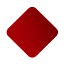 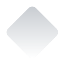 综合运用
11.如图，在正方形ABCD中，E，F分别是BC，CD的中点，G是EF的中点，现在沿AE，AF及EF把这个正方形折成一个空间图形，使B，C，D三点重合，重合后的点记为H，那么，在这个空间图形中必有
A.AG⊥△EFH所在平面
B.AH⊥△EFH所在平面
C.HF⊥△AEF所在平面
D.HG⊥△AEF所在平面
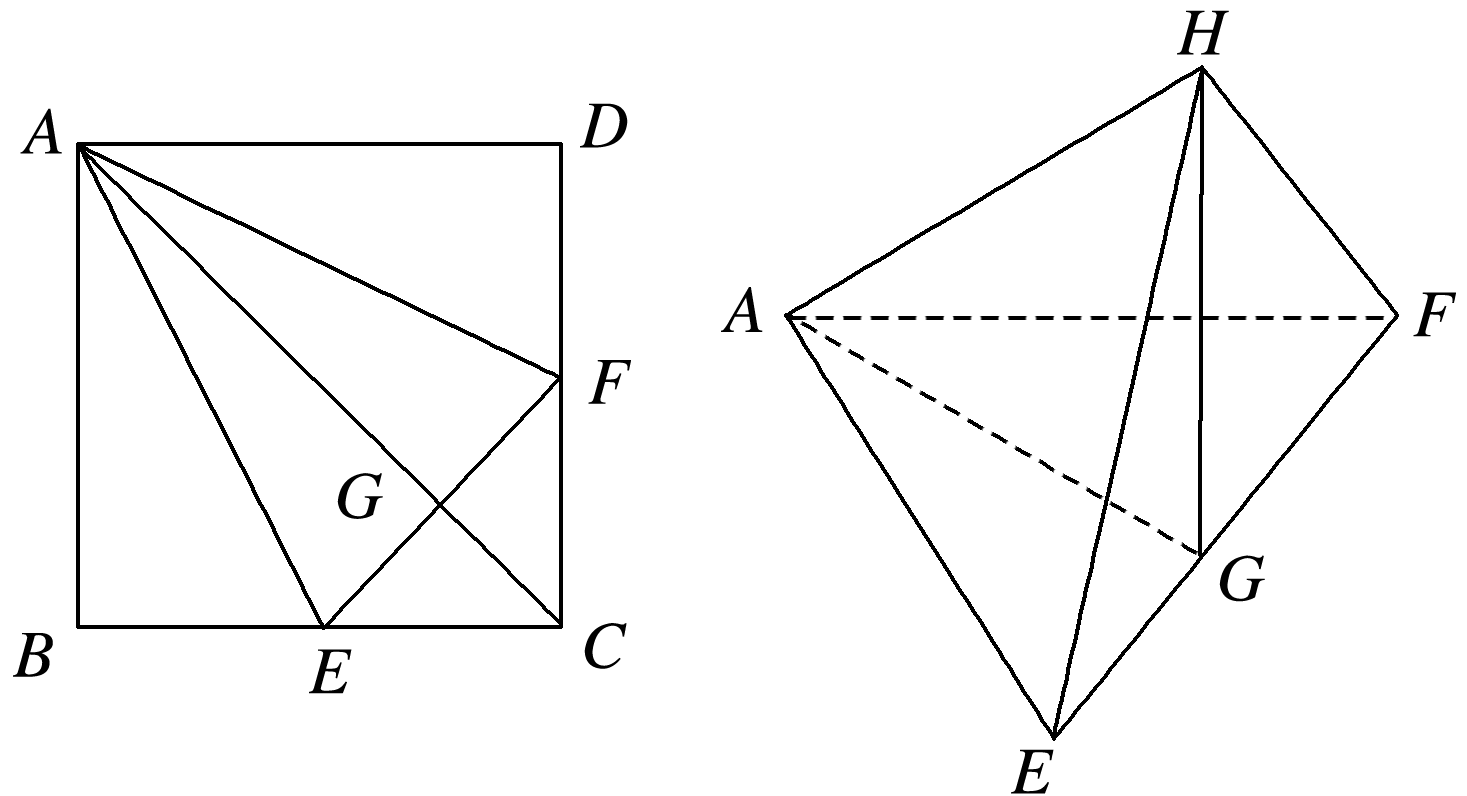 √
解析　根据折叠前、后AH⊥HE，AH⊥HF不变，可推出AH⊥平面EFH.
1
2
3
4
5
6
7
8
9
10
11
12
13
14
15
16
12.在四面体P－ABC中，若PA＝PB＝PC，则点P在平面ABC内的射影一定是△ABC的
A.外心         B.内心         C.垂心         D.重心
√
解析　如图，设点P在平面ABC内的射影为点O，连接OP，则PO⊥平面ABC，
连接OA，OB，OC，
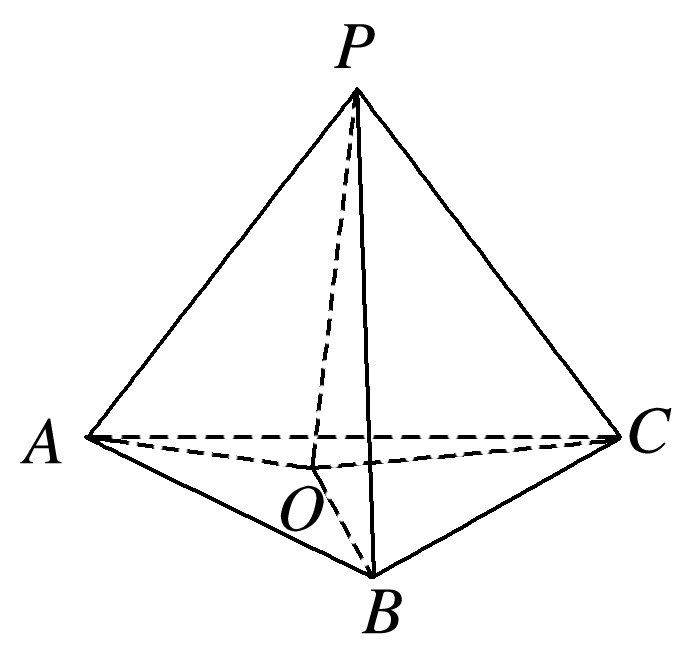 ∴PO⊥OA，PO⊥OB，PO⊥OC，
又PA＝PB＝PC，
∴Rt△POA≌Rt△POB≌Rt△POC，
则OA＝OB＝OC，
∴O为△ABC的外心.
1
2
3
4
5
6
7
8
9
10
11
12
13
14
15
16
13.如图所示，在直三棱柱ABC－A1B1C1中，AB＝BC＝AC，若AB∶BB1＝     ∶1，则AB1与平面BB1C1C所成的角的大小为
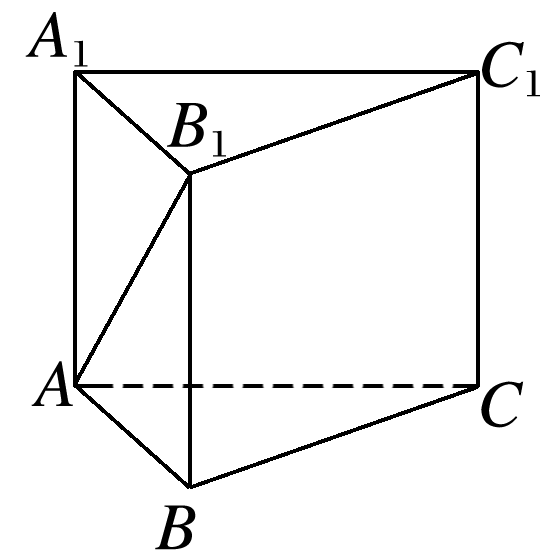 A.45°  		B.60°
C.30°  		D.75°
√
1
2
3
4
5
6
7
8
9
10
11
12
13
14
15
16
解析　取BC的中点D，连接AD，B1D，
∵AD⊥BC且AD⊥BB1，BC∩BB1＝B，BC，BB1⊂平面BCC1B1，
∴AD⊥平面BCC1B1，
∴∠AB1D即为AB1与平面BB1C1C所成的角.
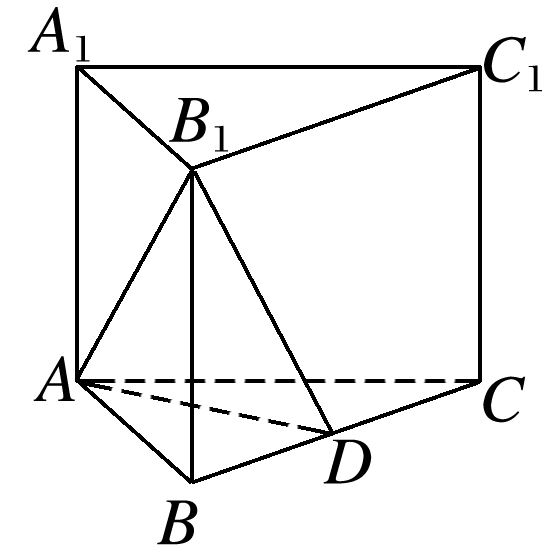 即AB1与平面BB1C1C所成的角为45°.
1
2
3
4
5
6
7
8
9
10
11
12
13
14
15
16
14.如图，在直三棱柱ABC－A1B1C1中，BC＝CC1，当底面A1B1C1满足条件_______________时，有AB1⊥BC1.(注：填上你认为正确的一种条件即可，不必考虑所有可能的情况)
∠A1C1B1＝90°
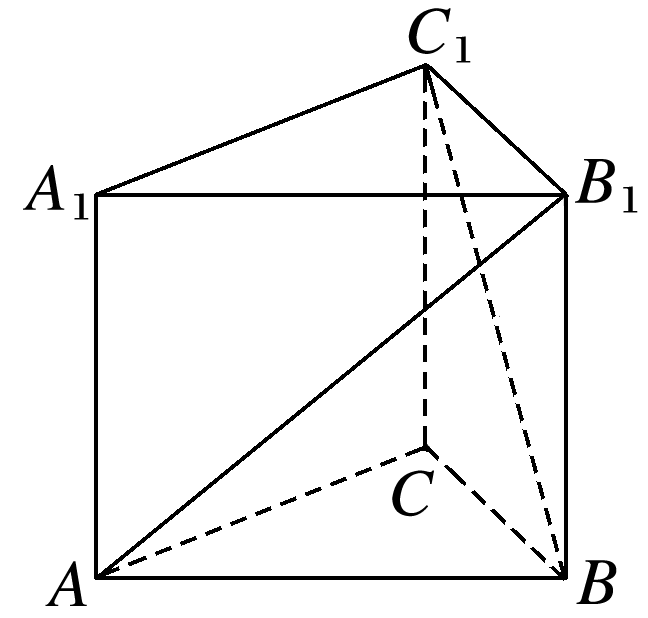 1
2
3
4
5
6
7
8
9
10
11
12
13
14
15
16
解析　如图所示，连接B1C，
由BC＝CC1，可得BC1⊥B1C，
因此，要证AB1⊥BC1，
则只要证明BC1⊥平面AB1C，
即只要证明AC⊥BC1即可，
由直三棱柱可知，只要证明AC⊥BC即可.
因为A1C1∥AC，B1C1∥BC，
故只要证明A1C1⊥B1C1即可.(或者能推出A1C1⊥B1C1的条件，如∠A1C1B1＝90°等)
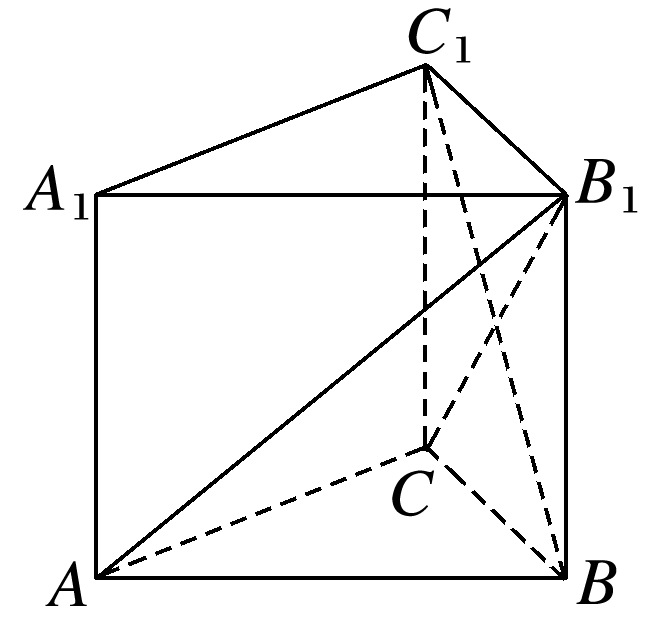 1
2
3
4
5
6
7
8
9
10
11
12
13
14
15
16
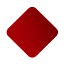 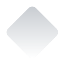 拓广探究
15.(多选)如图所示，四棱锥S－ABCD的底面为正方形，SD⊥底面ABCD，则下列结论中正确的是
A.AC⊥SB
B.AB∥平面SCD
C.SA与平面SBD所成的角等于SC与平面SBD
    所成的角
D.AB与SC所成的角等于DC与SA所成的角
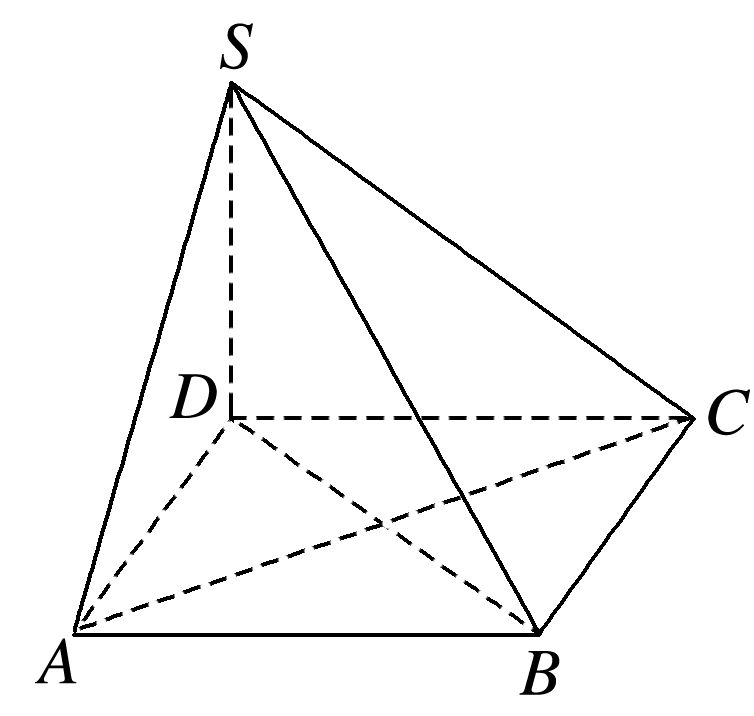 √
√
√
1
2
3
4
5
6
7
8
9
10
11
12
13
14
15
16
解析　对于选项A，由题意得SD⊥AC，AC⊥BD，SD∩BD＝D，SD，BD⊂平面SBD，∴AC⊥平面SBD，故AC⊥SB，故A正确；
对于选项B，∵AB∥CD，AB⊄平面SCD，CD⊂平面SCD，∴AB∥平面SCD，故B正确；
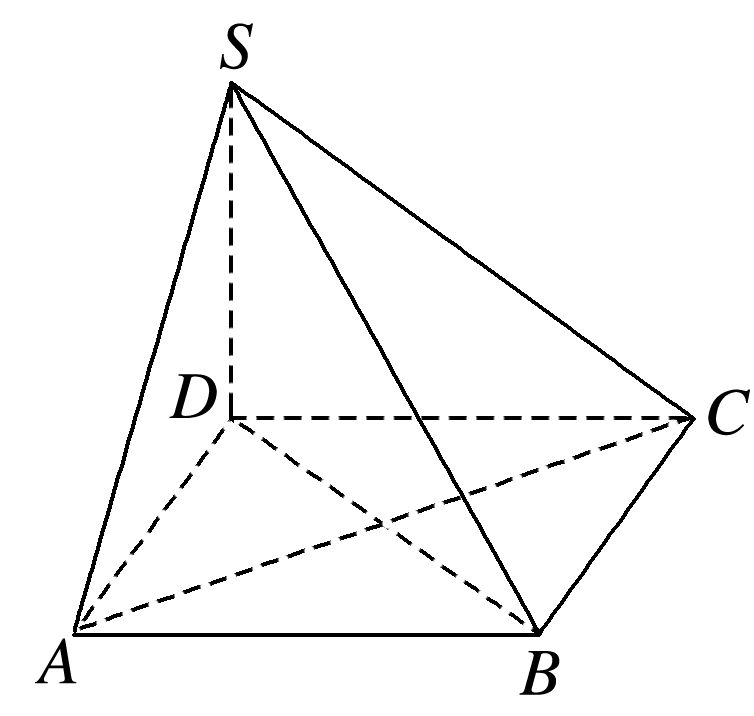 对于选项C，由对称性知SA与平面SBD所成的角与SC与平面SBD所成的角相等，故C正确.
1
2
3
4
5
6
7
8
9
10
11
12
13
14
15
16
16.如图，PA⊥矩形ABCD所在的平面，M，N分别是AB，PC的中点.
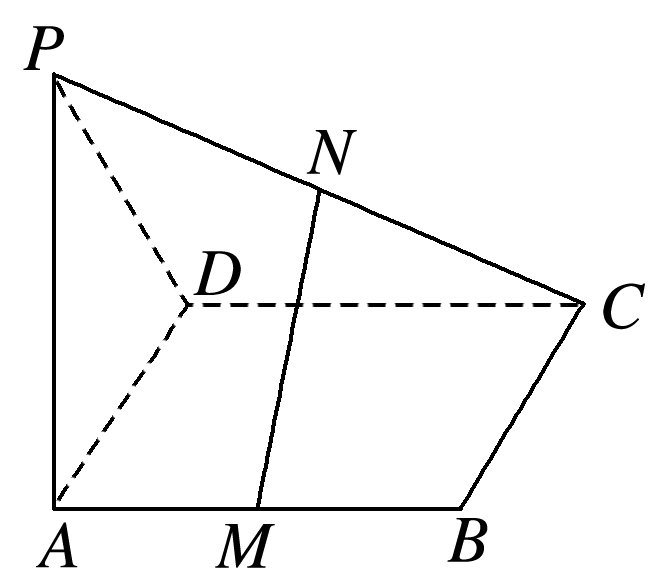 (1)求证：MN∥平面PAD；
1
2
3
4
5
6
7
8
9
10
11
12
13
14
15
16
证明　取PD的中点E，连接NE，AE，如图.
∵N是PC的中点，
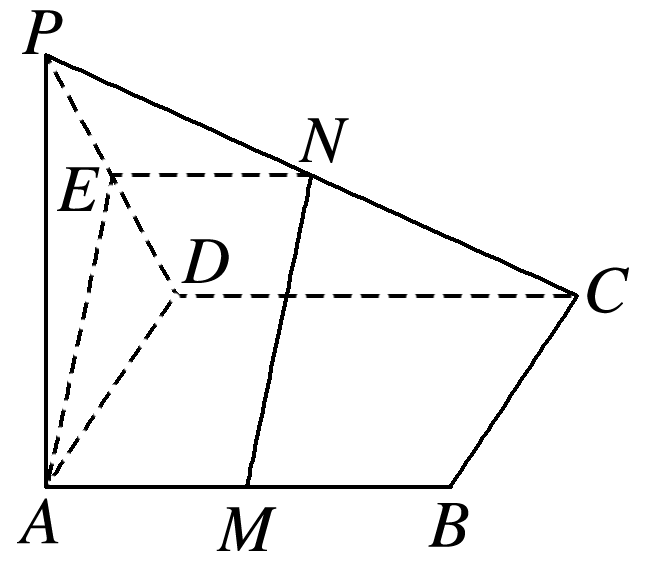 又∵DC∥AB且DC＝AB，
∴四边形AMNE是平行四边形，∴MN∥AE.
∵AE⊂平面PAD，MN⊄平面PAD，
∴MN∥平面PAD.
1
2
3
4
5
6
7
8
9
10
11
12
13
14
15
16
(2)若PD与平面ABCD所成的角为α，当α为多少度时，MN⊥平面PCD?
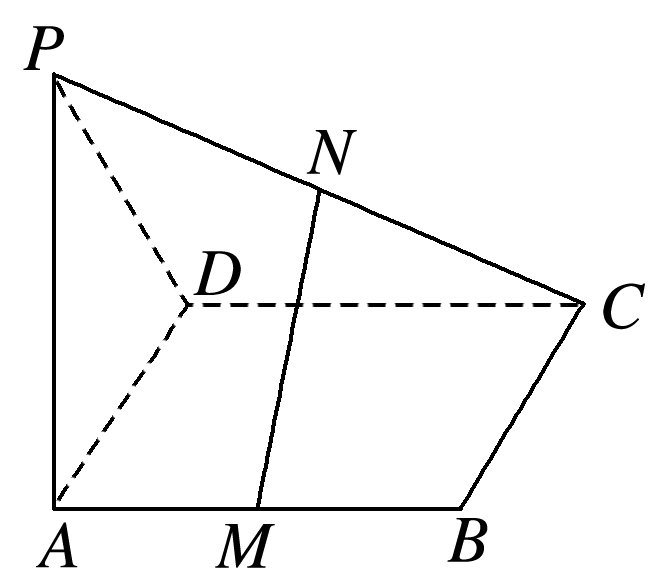 1
2
3
4
5
6
7
8
9
10
11
12
13
14
15
16
解　当α＝45°时，MN⊥平面PCD，证明如下.
∵PA⊥平面ABCD，
∴∠PDA即为PD与平面ABCD所成的角，
∴∠PDA＝45°，∴AP＝AD，∴AE⊥PD.
又∵MN∥AE，∴MN⊥PD.
∵PA⊥平面ABCD，CD⊂平面ABCD，∴PA⊥CD.
又∵CD⊥AD，PA∩AD＝A，PA，AD⊂平面PAD，
∴CD⊥平面PAD.
∵AE⊂平面PAD，
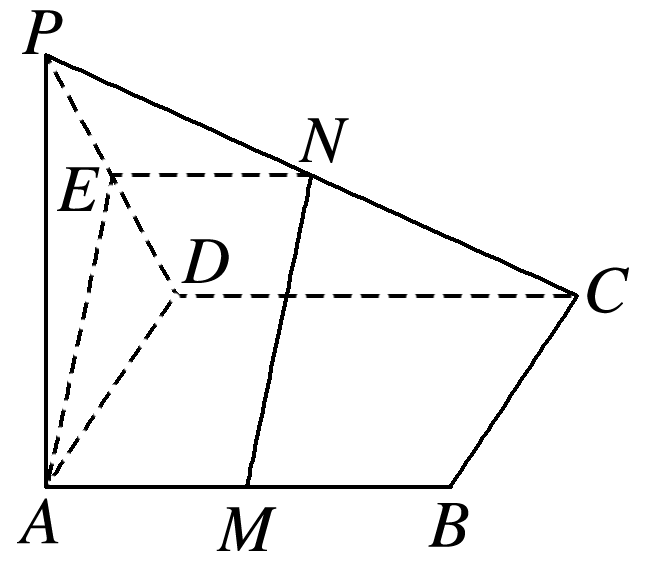 1
2
3
4
5
6
7
8
9
10
11
12
13
14
15
16
∴CD⊥AE，
∴CD⊥MN.
又CD∩PD＝D，CD，PD⊂平面PCD，
∴MN⊥平面PCD.
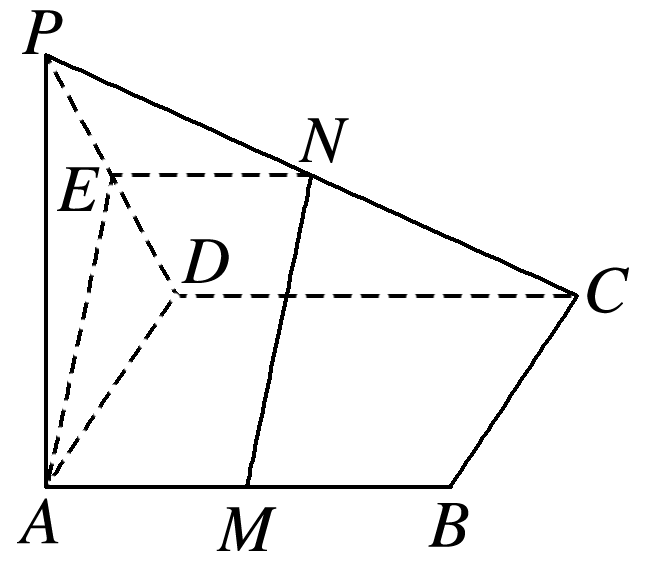 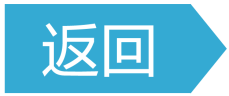 1
2
3
4
5
6
7
8
9
10
11
12
13
14
15
16
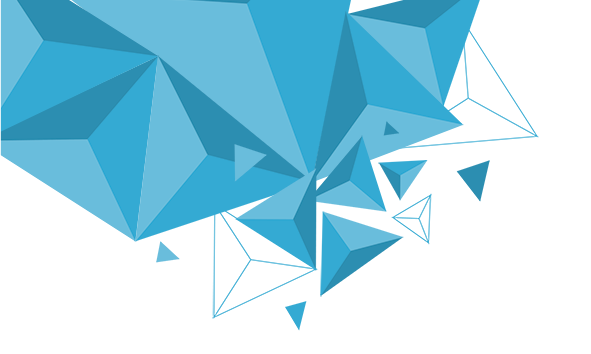 本课结束
更多精彩内容请登录：www.xinjiaoyu.com